AİLE HEKİMLİĞİNİN TEMEL ÖZELLİKLERİ
Araş. Gör. Dr. Zehra ASLAN AYDOĞDU
KTÜ Aile Hekimliği AD
18.10.2016
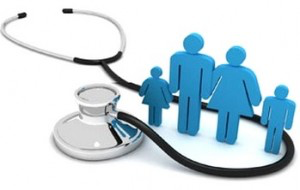 1
Amaç
Aile hekimliğinin temel özellikleri hakkında bilgi vermek
2
Hedefler
Aile hekimliğinin temel özelliklerini sayabilmek
Aile hekimliği çekirdek yeterliliklerini sayabilmek
Bütüncül yaklaşımı açıklayabilmek
Özgün problem çözme becerisi özelliğini açıklayabilmek
3
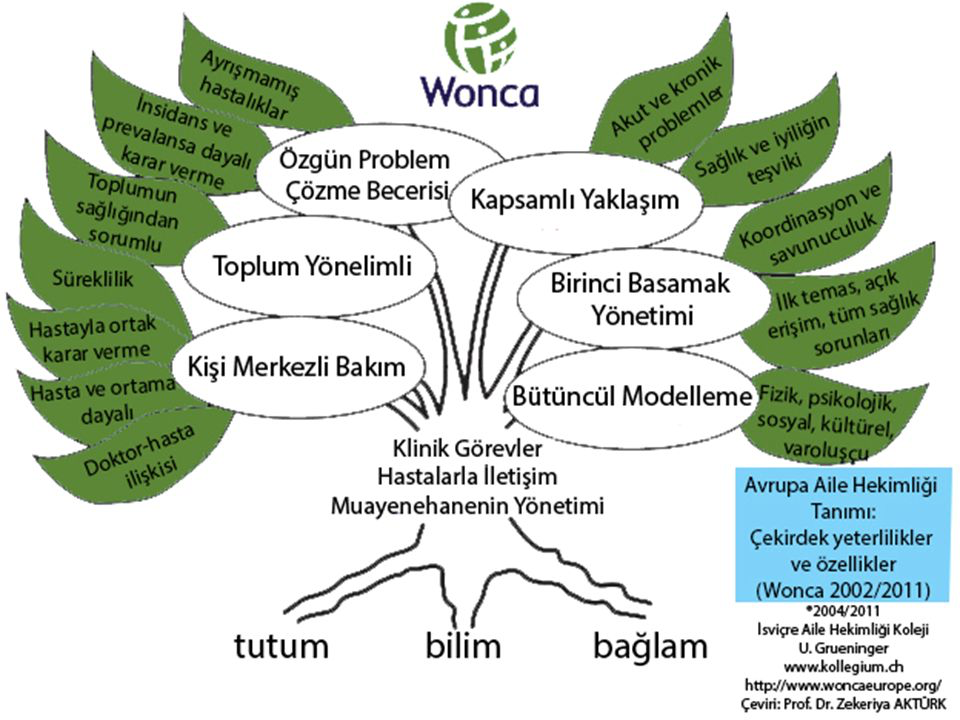 4
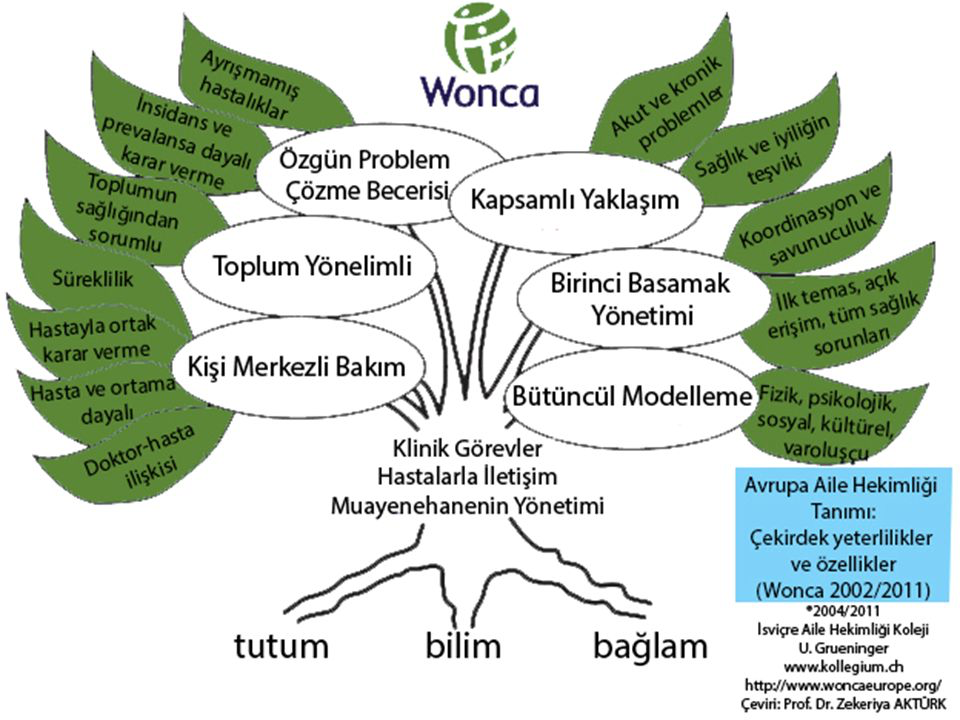 Tıbbi uygulamaya eleştirel ve araştırmaya dayalı bir yaklaşım gösterme ve sürekli öğrenme ve kalite geliştirme yoluyla bunu sürdürme
Kişi, aile, toplum ve kültürleri arasındaki bağlantısal ilişkileri kullanma
Doktorun mesleksel yeteneklerine, değerlerine ve etiğe dayalı olma
5
[Speaker Notes: Kişi merkezli bir disiplin olarak 3 özellik çekirdek yeterliliklerin uyg.ulanmasında temel kabul edilmelidir]
6
1-BİRİNCİ BASAMAK YÖNETİMİ
İLK TEMAS

Normal olarak sağlık sistemiyle ilk tıbbi temas noktasını oluşturur;

Hizmet almak isteyenlere açık ve sınırsız bir giriş sağlar;

Yaş, cinsiyet ya da kişinin başka herhangi bir özelliğine bakmaksızın tüm sağlık sorunlarıyla ilgilenir.
7
[Speaker Notes: “Normal olarak” deyimi, majör travma gibi bazı durumlarda ilk temas noktası olmayabileceğini belirtmek için kullanılmaktadır. Bununla birlikte aile hekimliği başka birçok durumda ilk temas noktası ?olmalıdır. Kişilerin aile hekimlerine ulaşmasında hiçbir engel bulunmamalı  ve aile hekimleri genç ya da yaşlı, kadın ya da erkek tüm hastalarla ve onların tüm sağlık sorunlarıyla ilgilenmelidir. Genel pratisyenlik temel ve birinci kaynaktır. Hastaların istek ve gereksinimleriyle belirlenmiş oldukça geniş etkinliklerde bulunur. Bu bakış açısı disiplinin birçok yönünün belirginleşmesine yol açar ve bunların birey ve toplum sorunlarının yönetiminde kullanılması için fırsatlar yaratır.]
1-BİRİNCİ BASAMAK YÖNETİMİ
KOORDİNASYON VE SAVUNUCULUK

Sağlık kaynaklarının etkili kullanımını sağlar. 

Bunu bireylere sunulan bakımı koordine ederek, 

Birinci basamakta diğer sağlık çalışanlarıyla birlikte çalışarak,

Gerektiğinde hasta adına üstlendiği savunmanlık göreviyle diğer uzmanların sunduğu hizmetlerle teması yöneterek yapar.
8
1-BİRİNCİ BASAMAK YÖNETİMİ
KOORDİNASYON VE SAVUNUCULUK

Bu eşgüdüm sağlama rolü;
Nitelikli birinci basamak sağlık hizmetlerinin anahtar özelliklerinden biri olan ve hastaların özel sorunları için en uygun sağlık çalışanını görmelerini sağlayan verimliliği (maliyet-etkin olma) oluşturur. 

Farklı hizmet sunucularının sentezi, bilginin uygun dağıtımı ve tedavi düzenlemeleri, eşgüdüm biriminin varlığına bağlıdır. 

Genel pratisyenlik ancak yapısal koşullar izin verirse bu çok önemli görevi yerine getirebilir.
9
1-BİRİNCİ BASAMAK YÖNETİMİ
KOORDİNASYON VE SAVUNUCULUK

Hastanın çevresinde tüm sağlık çalışanlarıyla bir ekip oluşturma hizmetin niteliğini artırır.

Diğer uzmanların sunduğu hizmetlerle teması yöneterek aile hekimliği, ikinci basamaktaki yüksek teknoloji hizmetlerine gereksinim duyanların bu hizmetlere uygun bir şekilde ulaşmalarını sağlar.
10
1-BİRİNCİ BASAMAK YÖNETİMİ
KOORDİNASYON VE SAVUNUCULUK

Savunmanlık yaparak gereksiz tarama, test ve tedavilerin yol açabileceği zararlardan hastaları korumak ve sağlık sisteminin karmaşıklığı içinde onlara kılavuzluk etmek, disiplinin temel görevidir.
11
12
2-KİŞİ MERKEZLİ BAKIM
Bireye, ailesine ve topluma yönelik kişi-merkezli bir yaklaşım geliştirir. 

Aile hekimliği hastalık merkezli olmaktan çok, öncelikle birey merkezlidir.
13
2-KİŞİ MERKEZLİ BAKIM
HASTA VE ORTAMA DAYALI    
                        
Aile hekimliği; 
Kişisel olmayan patoloji ya da “olgularla” değil, insanlarla ve onların yaşadıkları ortamlarda oluşan sorunlarıyla ilgilenir. 

Sürecin başlama noktası hastadır. 

Hastanın kendi rahatsızlığına nasıl yaklaştığını ve onunla nasıl başa çıktığını anlamak, hastalık sürecinin bizzat kendisiyle uğraşmak kadar önemlidir. 

Ortak payda inanışları, korkuları, beklentileri ve gereksinimleri olan kişidir.
14
2-KİŞİ MERKEZLİ BAKIM
DOKTOR HASTA İLİŞKİSİ

Kendine özgü bir hastayla görüşme süreci vardır. Bu süreç etkili bir iletişimle, doktor ve hasta arasında zaman içinde gelişen bir ilişki kurulmasını sağlar
15
2-KİŞİ MERKEZLİ BAKIM
DOKTOR HASTA İLİŞKİSİ

Hasta ve aile hekimi arasında kurulan her temas;
Yavaş yavaş gelişen bir öyküye katkıda bulunur  
Hastayla yapılan her bir görüşme önceki ortak deneyimin üzerine kurulur. 

Bu kişisel ilişki, aile hekiminin iletişim becerileriyle değer kazanır ve kendi başına iyileştirici bir nitelik taşır.
16
2-KİŞİ MERKEZLİ BAKIM
SÜREKLİLİK

Genel pratisyenlik yaklaşımı, doğumdan (bazen daha öncesinden) ölüme (bazen daha sonrasına) kadar sürmelidir. 

Aile hekimliği hastalarını tüm yaşamları boyunca izleyerek bakımın sürekliliğini sağlar.

Ayrıca, 24 saat boyunca sağlık hizmeti sunmaktan ve bunu kişisel olarak yapamadığı durumlarda başkalarına devretmek ve koordine etmekten sorumludurlar.
17
18
3- ÖZGÜN PROBLEM ÇÖZME BECERİSİ
İNSİDANS VE PREVALANSA BAĞLI KARAR VERME

Problemler, toplum ortamında çalışan aile hekimlerine, ikinci basamakta olduğundan çok farklı bir şekilde sunulur. 

Hiçbir ön eleme olmadığı için rahatsızlıkların prevalans ve insidansı hastane ortamından farklıdır ve ciddi hastalıklar birinci basamakta hastanede olduğundan daha az sıklıkla görülür. 

Bu ise hastalara ve içinde yaşadıkları topluma ilişkin bilgilerin kullanıldığı ve olasılığa dayalı özgün bir karar verme süreci gerektirir.
19
3- ÖZGÜN PROBLEM ÇÖZME BECERİSİ
İNSİDANS VE PREVALANSA BAĞLI KARAR VERME

Klinik bir belirtinin ya da tanısal bir testin olumlu ya da olumsuz kestirim değeri, hastane ortamı ile kıyaslandığında aile hekimliğinde farklı bir ağırlığa sahiptir. 

Aile hekimleri sıklıkla, ilk kez saptanan bir rahatsızlıkla ilişkili anksiyetesi olan kişilere böyle bir rahatsızlığın olmadığı yönünde güven vermek zorundadırlar.
20
3- ÖZGÜN PROBLEM ÇÖZME BECERİSİ
AYRIŞMAMIŞ HASTALIKLAR

Hasta sıklıkla semptomların henüz başlangıcında başvurur ve bu erken evrede tanı koymak güçtür. 

Bunun anlamı; hasta için önemli kararların sınırlı bilgiler temelinde alınmak zorunda kalınması ve klinik bakı ve testlerin kestirim değerinin daha az kesin olmasıdır.
21
3- ÖZGÜN PROBLEM ÇÖZME BECERİSİ
AYRIŞMAMIŞ HASTALIKLAR

Belli bir hastalığın belirtileri genelde çok iyi biliniyor olsa bile bu, sıklıkla özgül olmayan ve birçok hastalıkta benzer bir şekilde görülebilen erken belirtiler için geçerli değildir. 

Bu koşullar altında risk yönetimi disiplinin anahtar özelliğidir.

 Hemen ortaya çıkabilecek ciddi bir gelişme dışlandığında, ileri gelişmeleri bekleme ve daha sonra yeniden gözden geçirme kararı yerinde olabilir.
22
23
4- KAPSAMLI YAKLAŞIM
AKUT VE KRONİK PROBLEMLER

Aile hekimliği bir hastanın tüm sağlık sorunlarıyla ilgilenmek zorundadır. 

Kişinin yalnızca o günkü rahatsızlığının yönetimiyle kendini sınırlayamaz ve doktor sıklıkla çok sayıda sorunu yönetmek zorunda kalır.
24
4- KAPSAMLI YAKLAŞIM
AKUT VE KRONİK PROBLEMLER

Hasta çoğunlukla yaşla birlikte artan sayıda çeşitli yakınmalar için doktora başvurur.

 Çeşitli isteklere aynı anda verilen yanıt, sorunların hem hastanın hem de doktorun öncelikleri dikkate alınarak hiyerarşik bir sırayla yönetilmesini zorunlu kılar.
25
4- KAPSAMLI YAKLAŞIM
SAĞLIK VE İYİLİĞİN TEŞVİKİ

Uygun ve etkili girişimlerle sağlık ve iyilik durumunu geliştirir. 

Girişimler uygun ve etkili olmalı, ve olabilen her durumda sağlam kanıtlara dayandırılmalıdır. 

Gereksinim olmadan yapılan girişimler zarara neden olabilir ve değerli sağlık kaynaklarının boşa harcanmasına yol açar.
26
27
5- TOPLUM YÖNELİMLİ
TOPLUMUN SAĞLIĞINDAN SORUMLU

Toplumun sağlığı için özel bir sorumluluk üstlenir.

Disiplin, sağlık konularında hem bireylere hem de topluma karşı bir sorumluluk taşıdığını kabul eder.
28
29
6- BÜTÜNCÜL MODELLEME
FİZİK, PSİKOLOJİK, SOSYAL, KÜLTÜREL, VAROLUŞÇU

Sağlık sorunlarını fiziksel, ruhsal, toplumsal, kültürel ve varoluş boyutlarıyla ele alır.
30
6- BÜTÜNCÜL MODELLEME
FİZİK, PSİKOLOJİK, SOSYAL, KÜLTÜREL, VAROLUŞÇU

Disiplin tüm bu boyutları aynı anda tanımak ve her birine gereken önemi vermek zorundadır.

Bunların çoğu rahatsızlık davranışını ve hastalık kalıplarını değiştirir ve çoğu mutsuzluğun nedeni hasta için sorunun temelindeki nedeni dikkate almayan girişimlerdir.
31
KAYNAK
Aile Hekimliği Avrupa Tanımı WONCA Avrupa 2002-2011
32
33